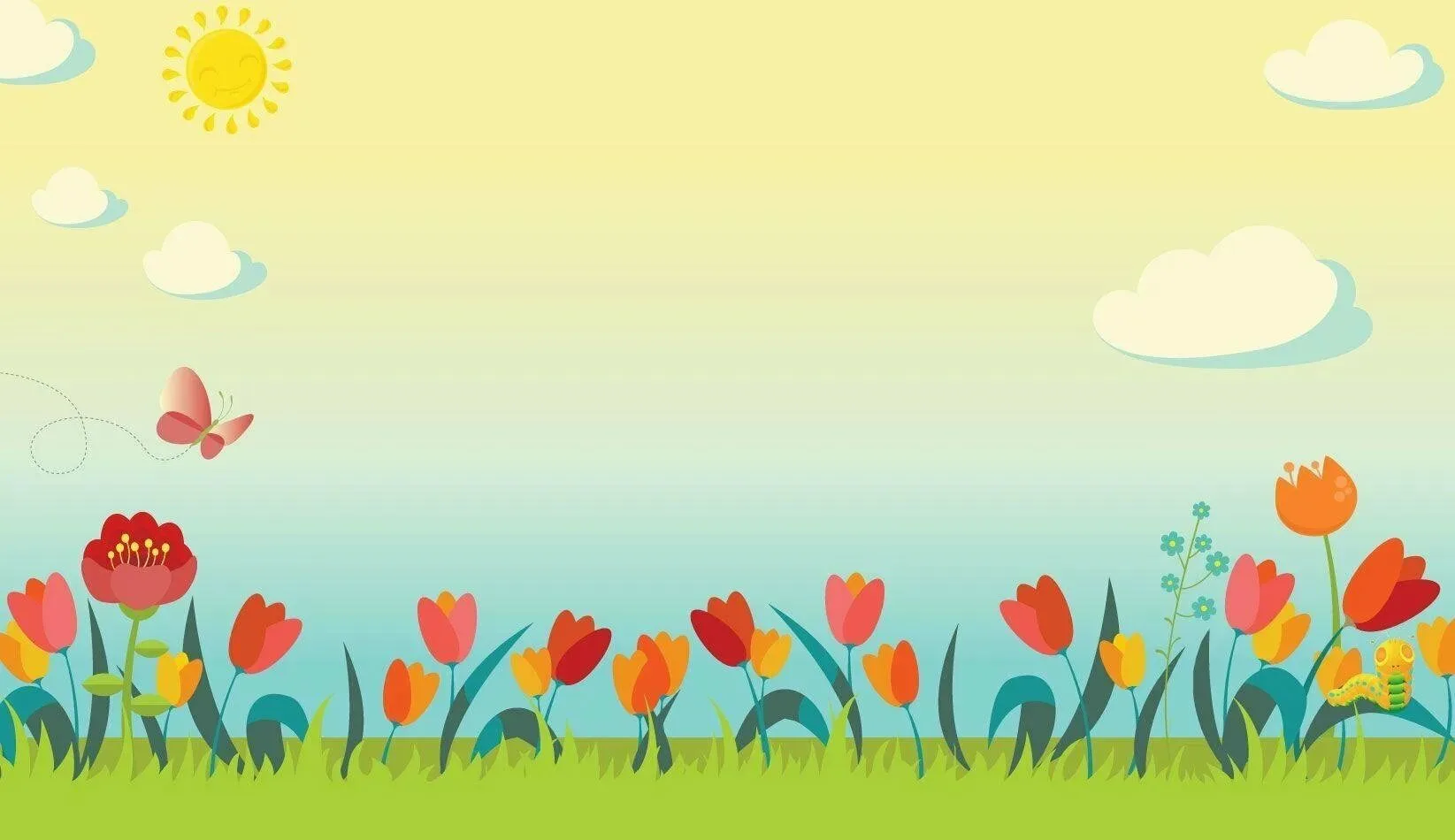 Приемы и методы работыс тревожными детьми                      на занятиях
Подготовил учитель-дефектолог Воронова Татьяна Евгеньевна
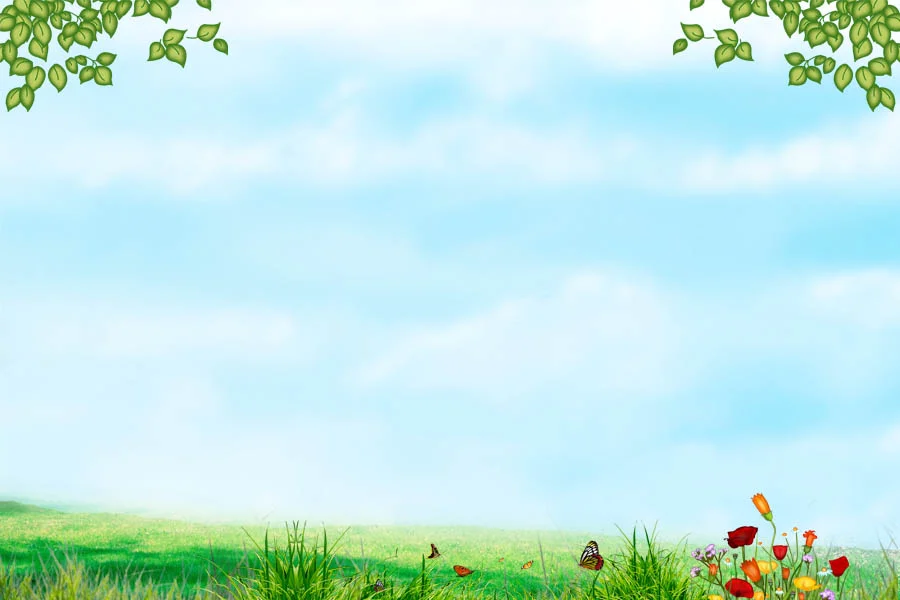 Кто-то, когда-то, должен ответить,
Высветив правду, истину вскрыв,
Что же такое – трудные дети?
Вечный вопрос и больной, как нарыв.
Вот он сидит перед нами, глядите,
Сжался пружиной, отчаялся он,
Словно стена без дверей и без окон.
Вот они, главные истины эти:
Поздно заметили… поздно учли…
Нет! Не рождаются трудные дети!
Просто им вовремя не помогли.
Так кто же такие гиперактивные и тревожные дети?
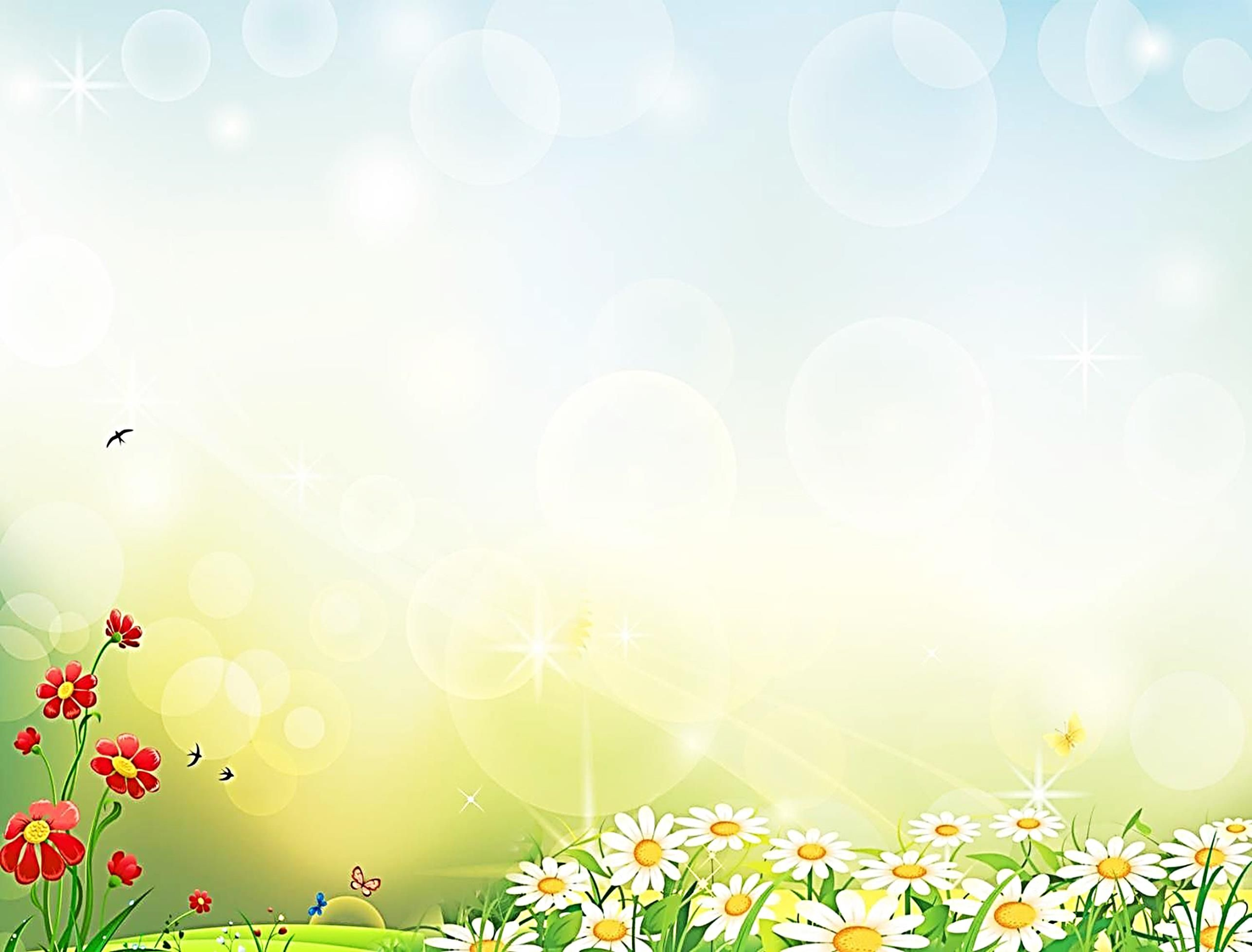 Тревожные дети
это те, кто постоянно переживает и боится, чувствует себя беспомощным и опасается новых ситуаций.
Тревожные дети 
-    имеют серьёзное, сдержанное выражение лица;
опущенные глаза, сидит аккуратно;
старается не совершать лишних движений, не шумит, не обращать на себя внимание окружающих;
такие дети редко вступают в контакт со взрослым по собственной инициативе, обычно это происходит, если им что-то требуется.
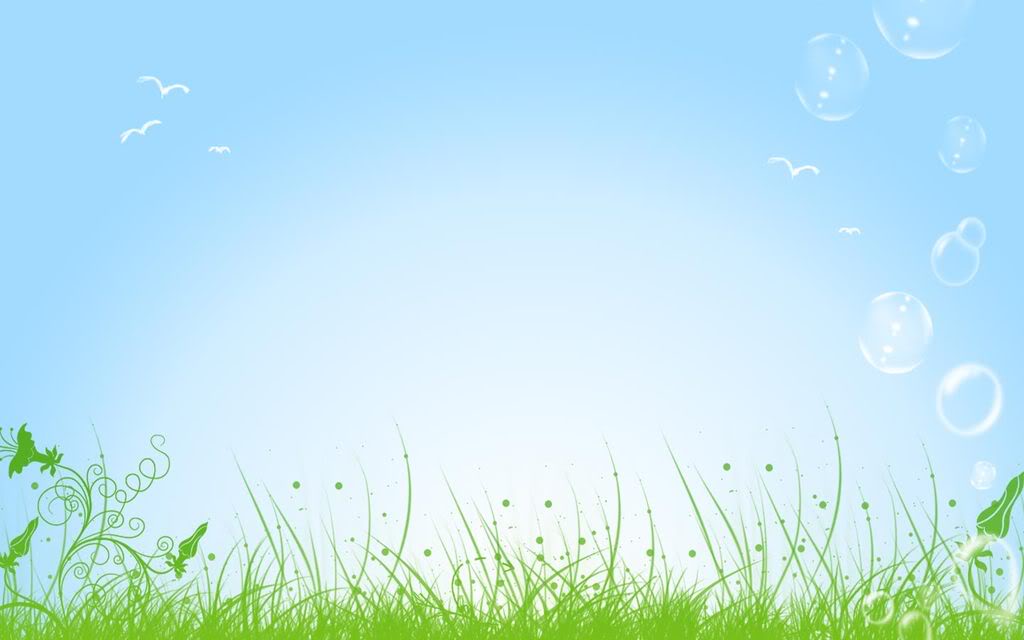 Рекомендации по работе с тревожными детьми на занятиях:
Индивидуальный подход к ребенку;
Чаще хвалить ребёнка;
Использовать знакомые игрушки и материалы;
Закрепить за ребёнком постоянное место;
Оказывать поддержку, любовь…
Контакт глаза в глаза